!
!
Team alert
!!!
!
!
!
!
!
!
¿Qué es ciencia ciudadana ?
¿Cómo entramos en ciencia ciudadana?
¿Qué es el mosquito tigre y como diferenciarlo?
¿Cómo encontrar los puntos de cría?
¿Cómo ayudar a los científicos?
Buscando puntos de cría.
Índice
No es como el voluntariado porque el voluntariado hace un proyecto y ya nos interesa. 
Pero la ciencia ciudadana al finalizar un proyecto se interesa más por el proyecto.
¿Qué es la ciencia ciudadana?
Nosotros entramos ayudando a los científicos que estudian los mosquitas y puntos de cría en todo el mundo.
¿Cómo entramos en ciencia ciudadana?
Es una especie de insecto perteneciente a la familia culicidae que se caracteriza por su coloración y rayas blancas en el tórax y abdómen. 
Se diferencia entre que el macho se alimenta de néctar y la hembra de sangre.
¿Qué es el mosquito tigre y cómo diferenciarlo?
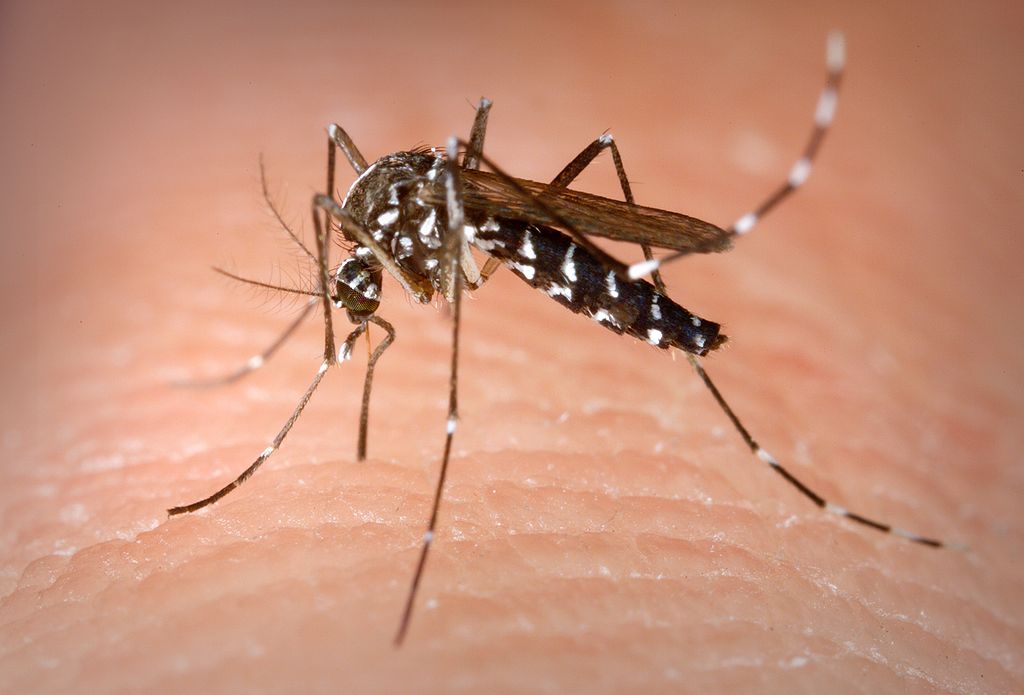 El mosquito tigre se encuentra en cualquier lugar que pueda contener pequeñas cantidades de agua y en un lugar oscuro ( poca luz ).
Podemos encontrar puntos de cría de mosquito tigre en: Fuentes de jardín, neumáticos viejos, en las alcantarillas, troncos de árboles llenos de agua, etc.
¿Cómo encontrar los puntos de cría?
Nosotros siendo ciencia ciudadana podemos ayudar a los científicos a través de su aplicación (mosquito alert) gratuita para android, ios, windows y mac.
¿Cómo ayudar a los científicos?
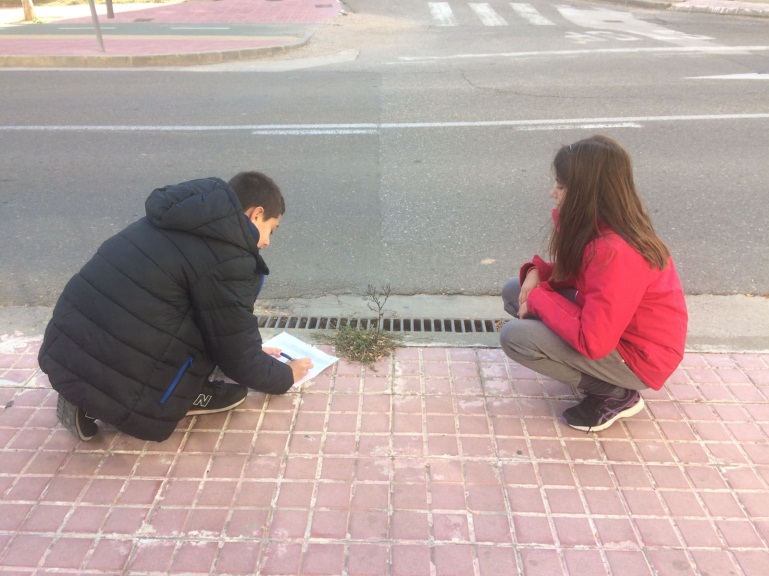 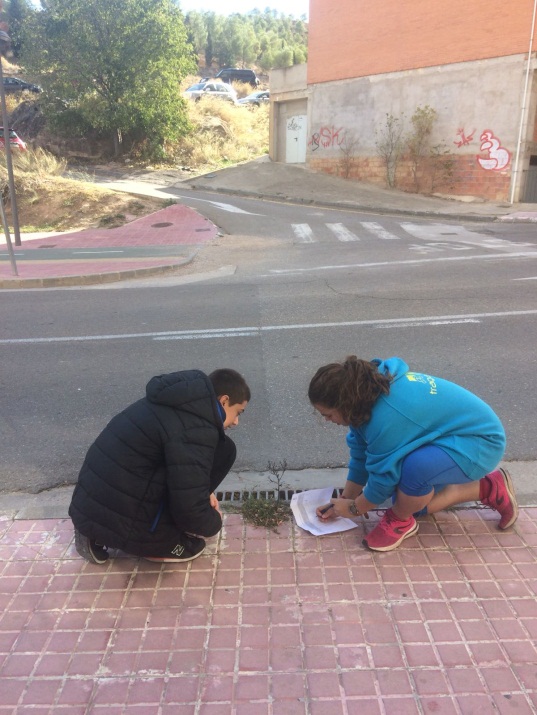 Buscando puntos de cría
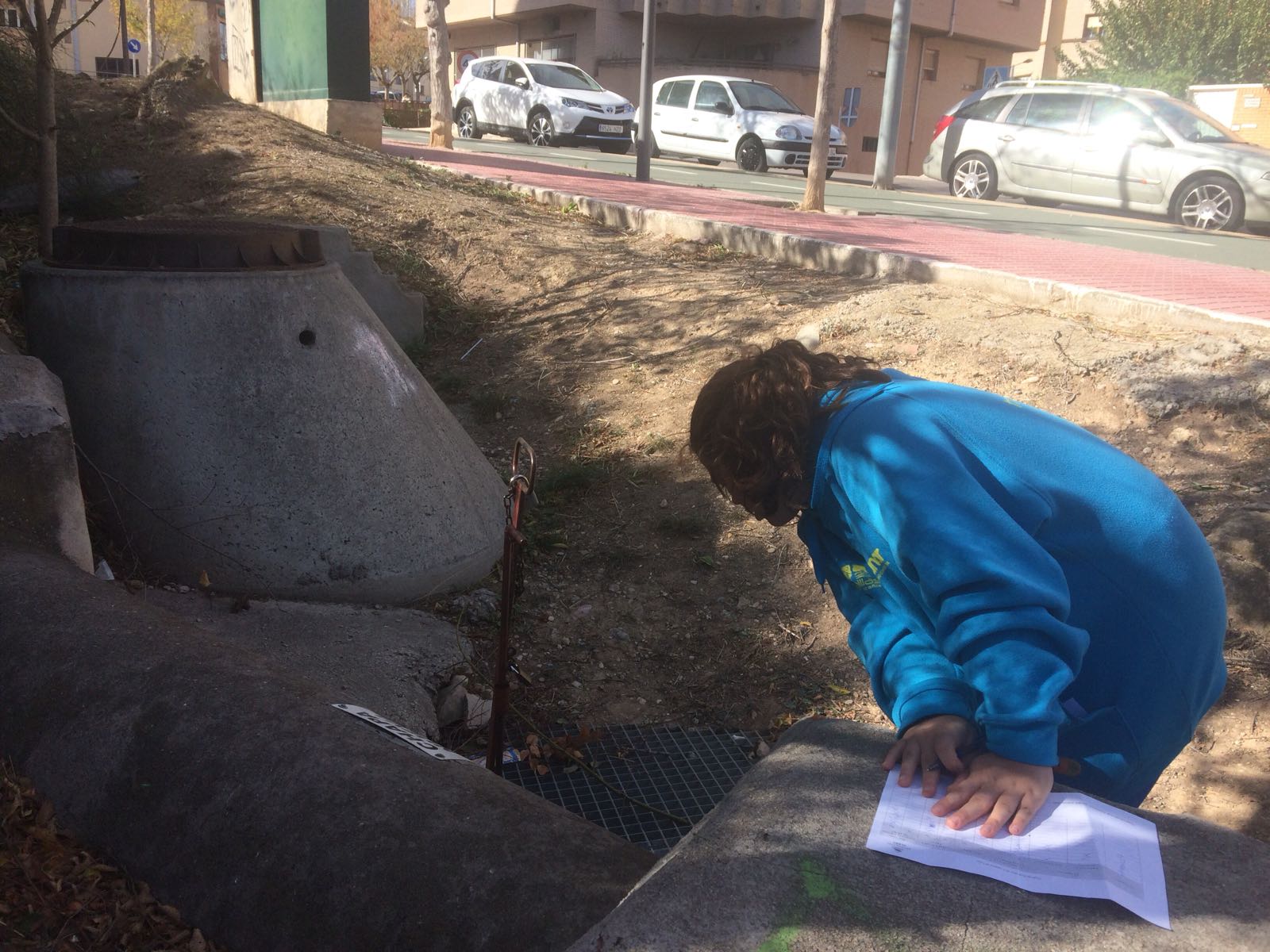 FIN
Elaborado por: Elena, Erika y Toni.
Clase 2º de la E.S.O.  La Inmaculada